Teach The Good News!
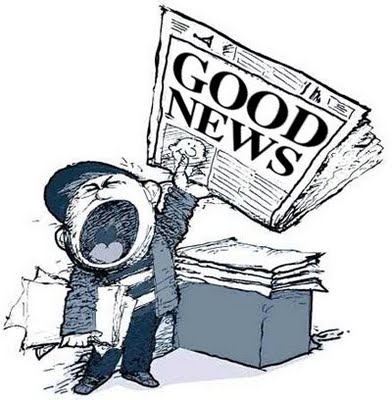 Text: 
II Timothy 2:24-26
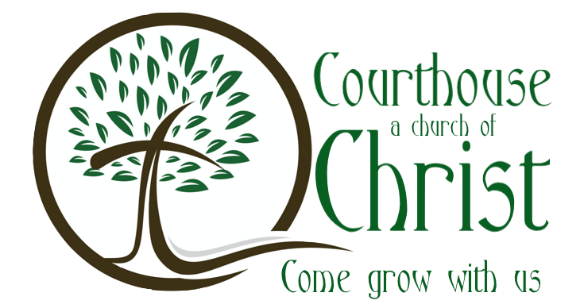 [Speaker Notes: By Nathan L Morrison for Sunday January 28, 2024
All Scripture given is from NASB unless otherwise stated

For further study, or if questions, please Call: 804-277-1983 or Visit www.courthousechurchofchrist.com

Logo art provided by www.vecteezy.com]
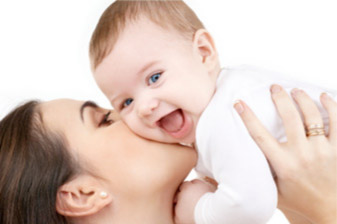 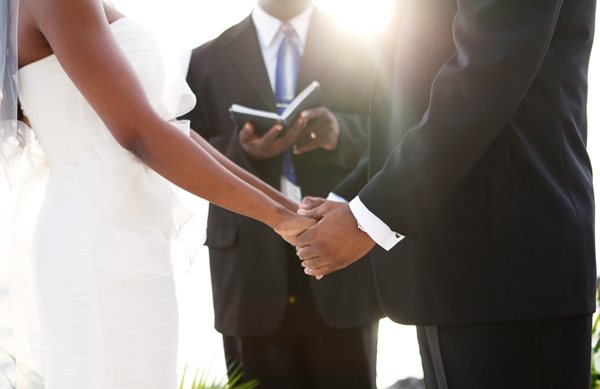 Intro
What do you do when you hear good news?
Teach The Good News!
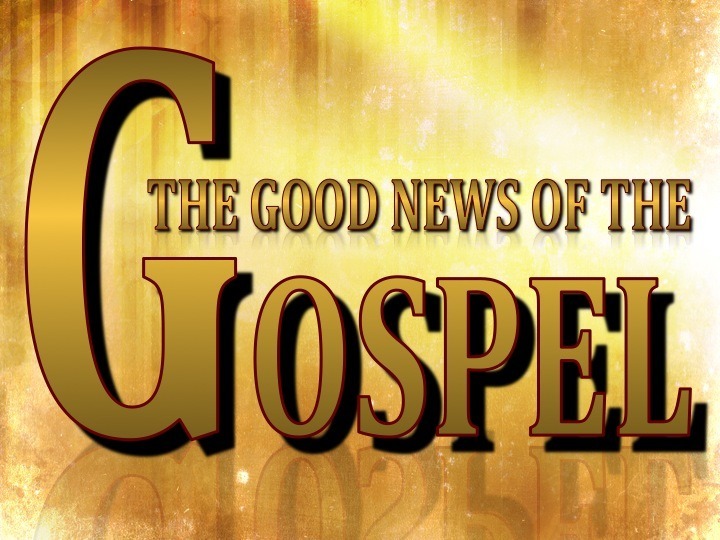 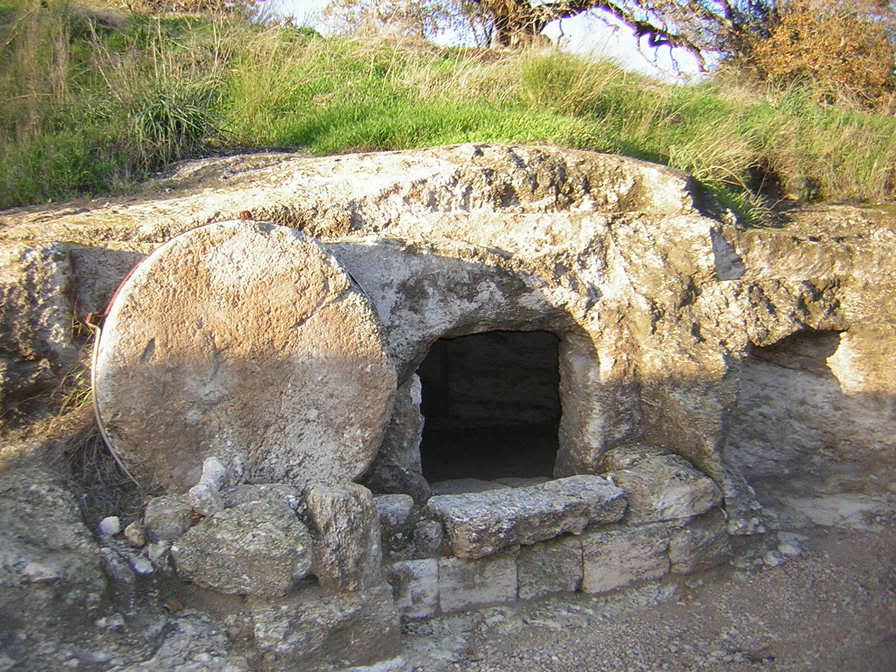 Intro
The good news spreading from Jerusalem was that Jesus was alive (Luke 24:13-27)
“He is not here, but He has risen. Remember how He spoke to you while He was still in Galilee” (Luke 24:6)
Jesus sent His disciples into all the world to preach the good news (Mark 16:15-16)
Paul said he preached the good news of Jesus’ death, burial, and resurrection to the Corinthian saints, and they were saved by the gospel (I Corinthians 15:1-11)
Teach The Good News!
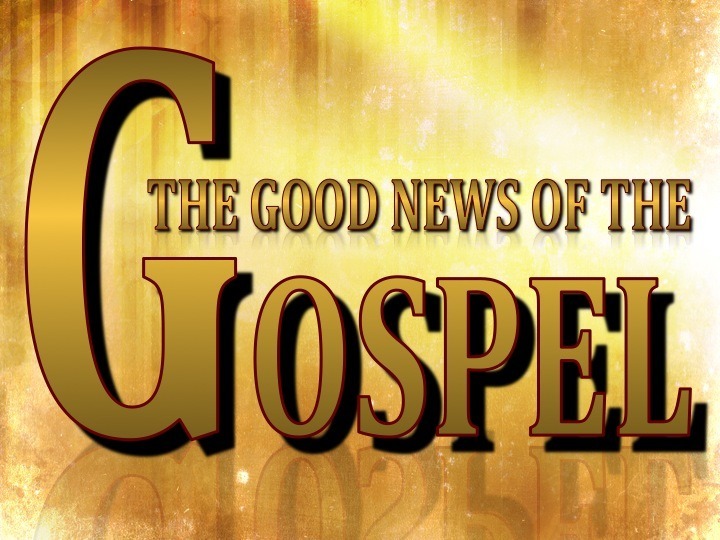 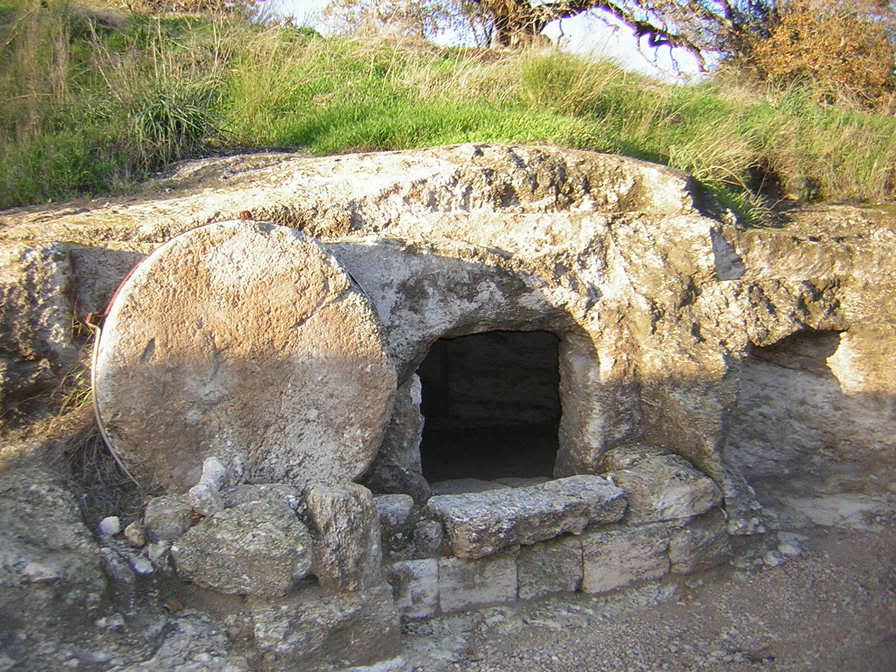 Intro
We need to share the good news that Jesus died for our sins and raised Himself from the dead and invites those who obey Him to live with Him forever!
Teach The Good News!
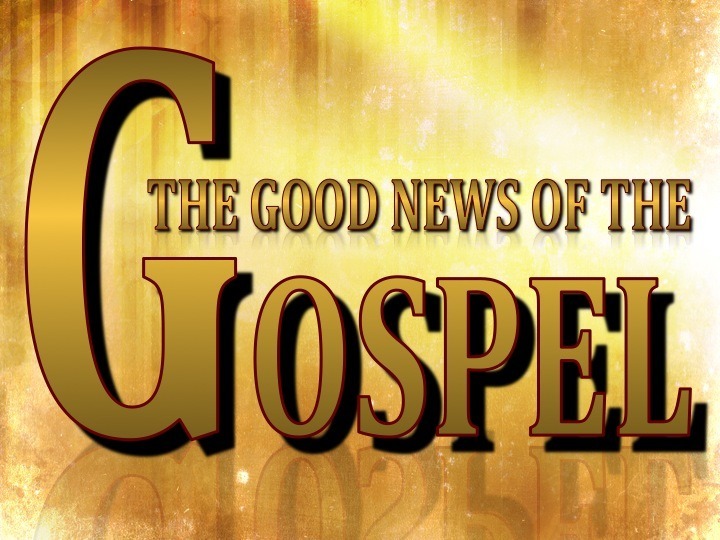 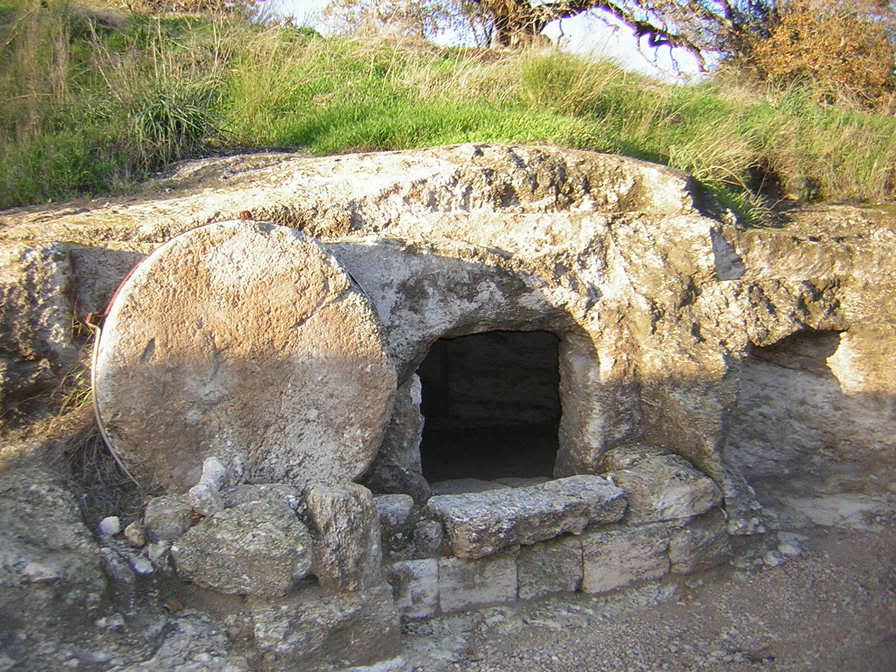 Intro
Saints are to teach the good news that brings salvation to all men, using approaches that suit the need or style of the teacher!
Teach The Good News!
I Peter 2:9

II Timothy 2:15

II Timothy 2:24-26
Teach the Gospel
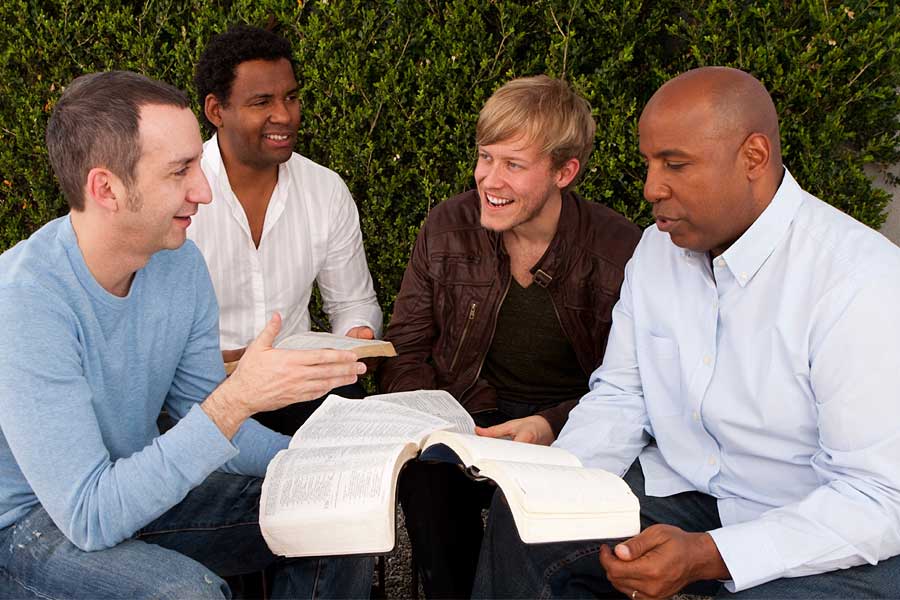 Teach The Good News!
Intro
II Timothy 2:24-26
24.  The Lord's bond-servant must not be quarrelsome, but be kind to all, able to teach, patient when wronged, 
25.  with gentleness correcting those who are in opposition, if perhaps God may grant them repentance leading to the knowledge of the truth, 
26.  and they may come to their senses and escape from the snare of the devil, having been held captive by him to do his will.
Teach The Good News!
Intro
I Peter 3:15
15.  but sanctify Christ as Lord in your hearts, always being ready to make a defense to everyone who asks you to give an account for the hope that is in you, yet with gentleness and reverence
Teach The Good News!
I Peter 2:9

II Timothy 2:15

II Timothy 2:24-26

I Peter 3:15

Paul says all saints are to be “able to teach” and Peter says all saints are “always” to be ready to give a defense (that is an answer) for the hope within us
Teach the Gospel
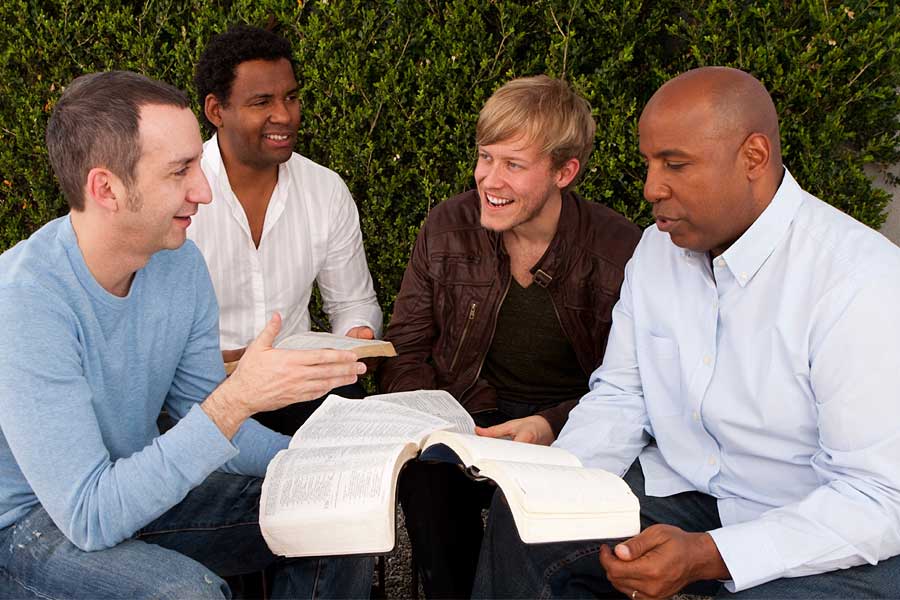 Teach The Good News!
I Peter 2:9

II Timothy 2:15

II Timothy 2:24-26

I Peter 3:15
Teach the Gospel
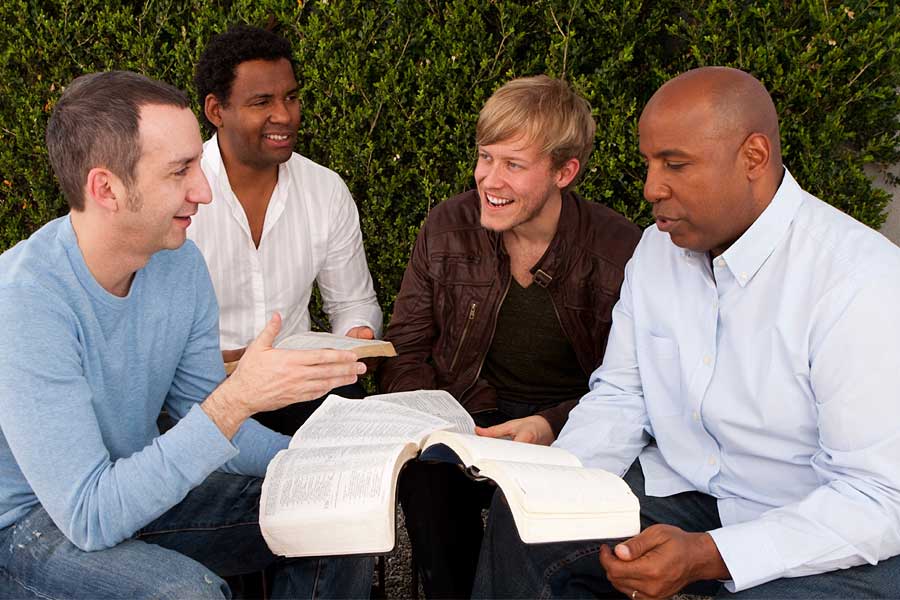 The church will only grow if all members are doing what they can to teach the gospel!
Teach The Good News!
Be an example of Christ’s teachings
Matthew 5:13-16: Be salt and light, live in such a way as to bring glory to God!
Others ought to observe your godly conduct!
Daily Living
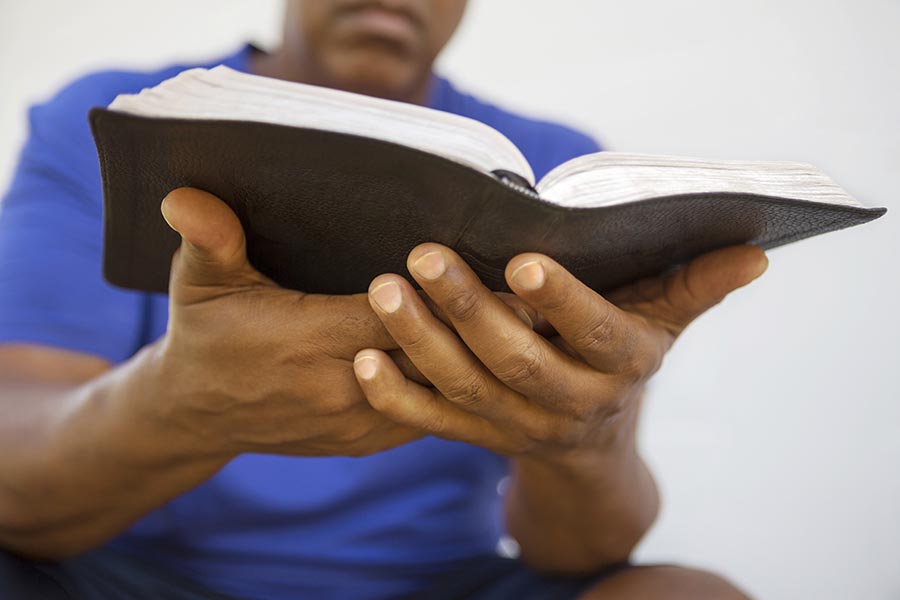 Teach The Good News!
Does your life, your marriage, your work ethic, and your parenting exemplify Christ’s word in your speech and conduct?
Colossians 3:17: “Whatever you do in word or deed, do all in the name of the Lord Jesus, giving thanks through Him to God the Father.”
As people ask you about your life’s choices, take those opportunities to teach the good news!
An old adage: “Your life may be the only sermon someone hears. Make it a good one.”
Daily Living
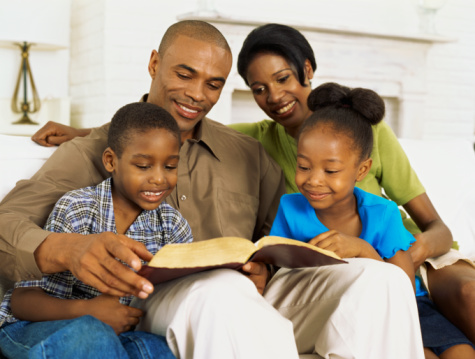 Teach The Good News!
Be an example of Christ’s teachings

Does your life, your marriage, your work ethic, and your parenting exemplify Christ’s word in your speech and conduct?
Daily Living
In being godly servants of the Lord, we may use the opportunities in everyday living to teach the gospel!
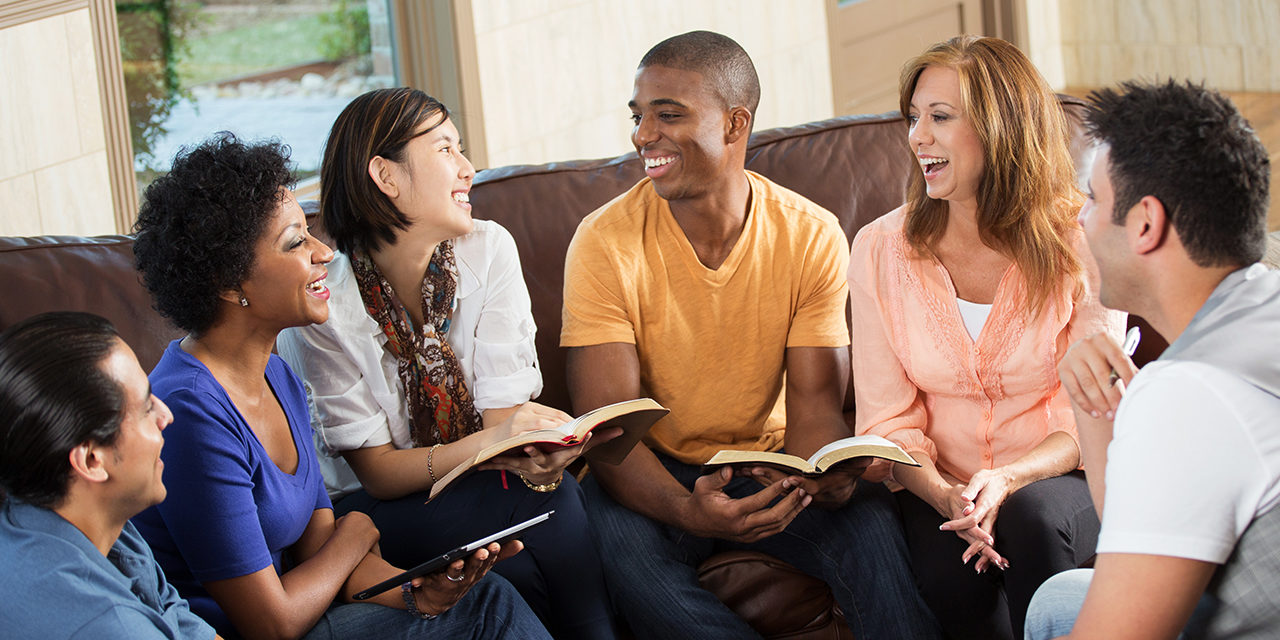 Teach The Good News!
There is no “right way” to teach the good news – You must find the approach that suits you as well as the situation
Some respond in obedience to the gospel out of fear, love, guilt, confrontation, reasoning and persuasion, a question, or by exmple and influence! (etc.)
Be the example of godliness and righteousness in your life, and as you teach, be yourself that you might have the maximum spiritual effect!
The Right Approaches
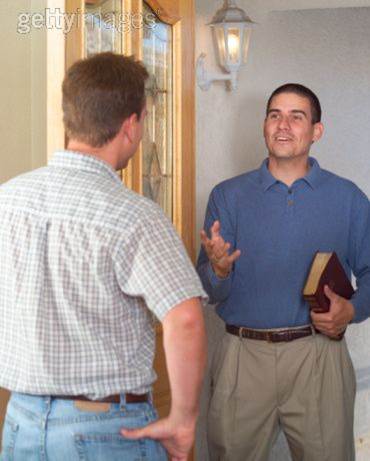 Teach The Good News!
Luke 5:27-29, 30-32 (Mt. 9:9-13)
Matthew (Levi) invited Jesus and His disciples to his house for “a big reception” and invited many of his tax collector friends.
This was a great way for his friends to meet Jesus. 
Tax collectors and sinners were eating with Jesus, which bothered the religious leaders (Luke 5:30-32), who complained to Jesus’ disciples.
Jesus pointed out that the ones who need healing are the sick!
Matthew’s Invitational Approach
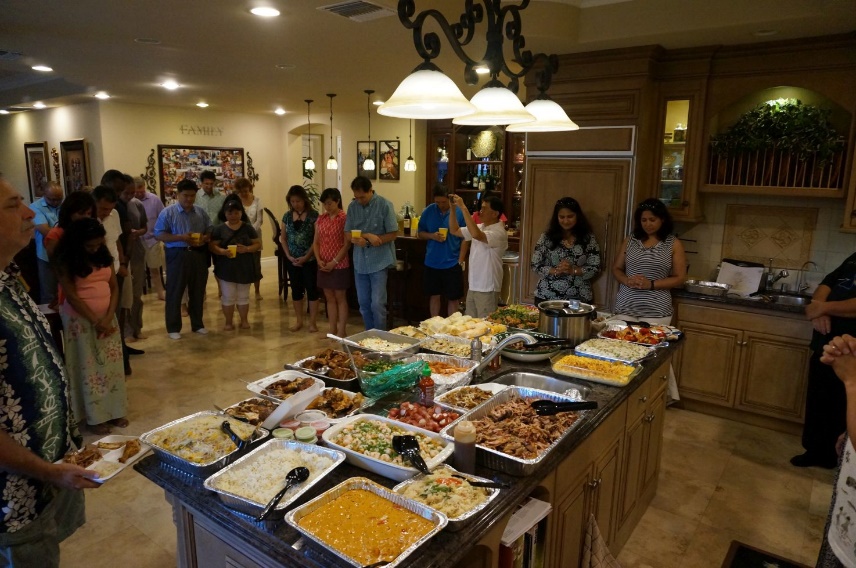 Teach The Good News!
Perhaps you have friends or family that you want them to meet godly influences and could invite them to Christian get-togethers! 
You can use our Invitation Cards to invite friends, family, and neighbors to Bible studies or services, or invite them to check out our website!
Matthew’s Invitational Approach
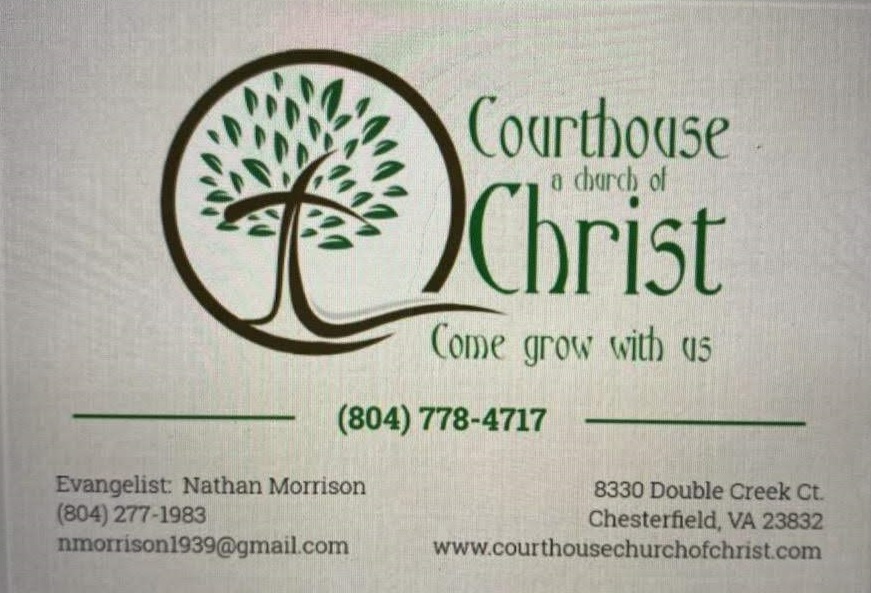 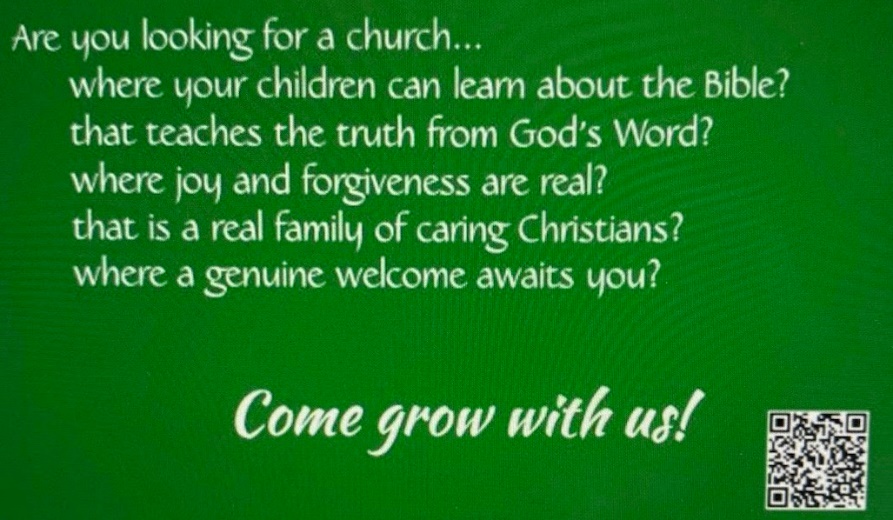 Teach The Good News!
Perhaps you have friends or family that you want them to meet godly influences and could invite them to Christian get-togethers! 
You can use our Invitation Cards to invite friends, family, and neighbors to Bible studies or services, or invite them to check out our website!
Matthew’s Invitational Approach
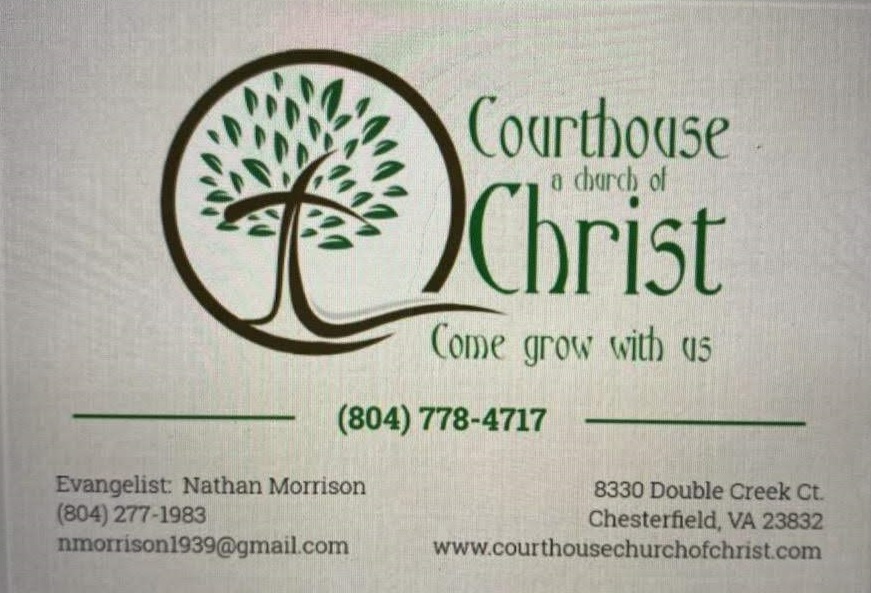 Perhaps you have friends or relatives that need to meet Jesus and just need an invitation!
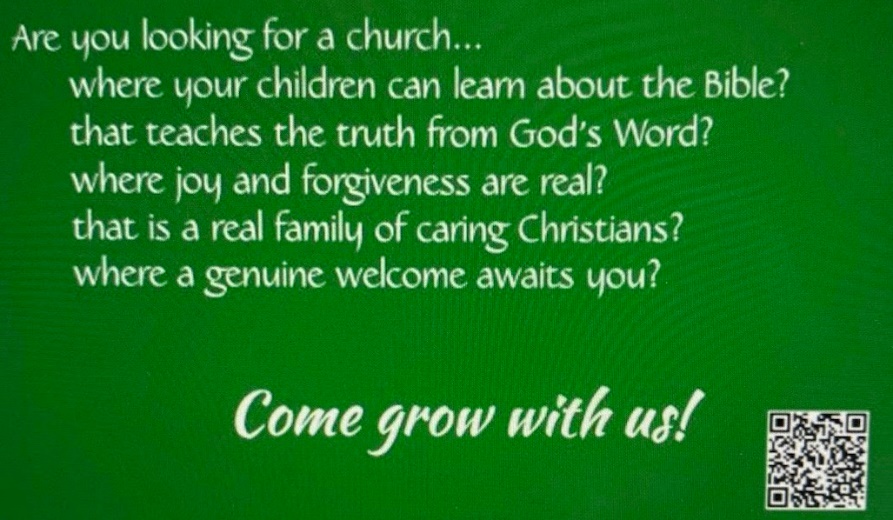 Teach The Good News!
Luke 19:1-10
Jesus stopped in the middle of a crowd that was following Him to look up into a tree and speak to Zacchaeus, a short tax collector who climbed into a Sycamore tree to see Jesus as He passed by, and told him to come down as Jesus desired to spend time with him!
Jesus taking time to bring him from the curiosity stage by investing his personal attention to the man led the tax collector to change his life.
Jesus said He came to “seek and save the lost” (Luke 19:10)
Jesus’ Personal Approach
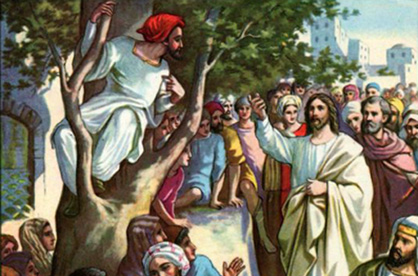 Teach The Good News!
Luke 19:1-10
Jesus’ Personal Approach
Perhaps you know someone interested in spiritual matters, and maybe they just need someone to give them personal attention so they might meet Jesus!
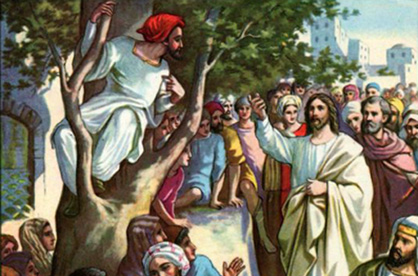 Teach The Good News!
Acts 8:26-40
Sent by an angel, Philip overheard the Ethiopian Eunuch, Treasurer for the Queen of Ethiopia, reading from Isaiah 53 as his chariot passed by.
He asked, “Do you understand what you are reading?”
He was invited up into the chariot and starting where he was at (in Isaiah 53) he preached to him Jesus!
This resulted in the man stopping the chariot to be baptized, and he went away rejoicing!
It started with a conversational question!
Philip’s Conversational Approach
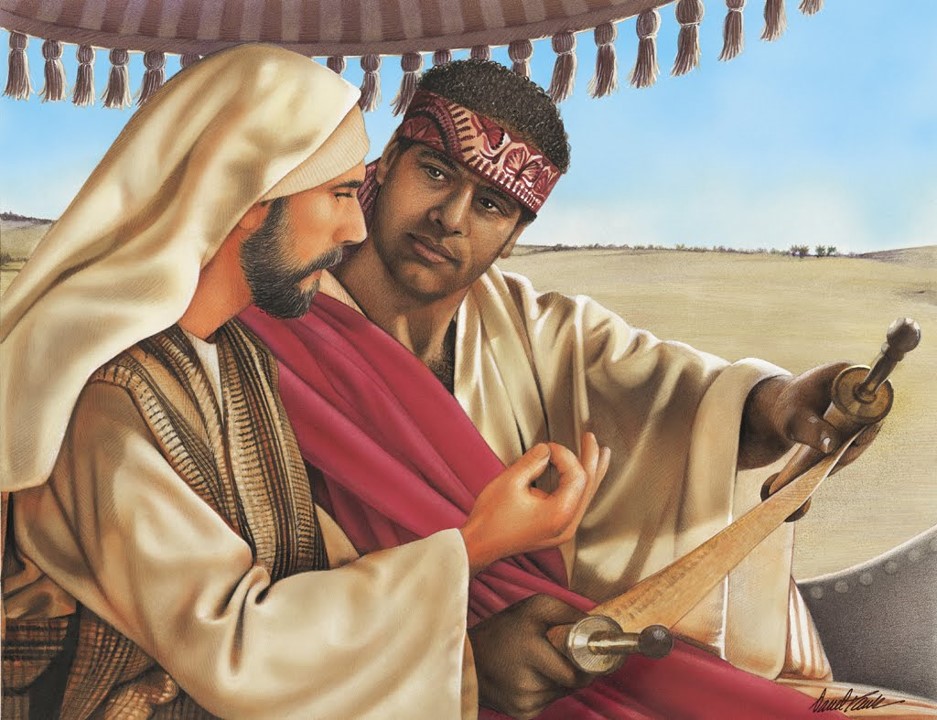 Teach The Good News!
Acts 8:26-40

Encounter in Mbezi, TZ
Philip’s Conversational Approach
Perhaps you could start a conversation with a simple question like Philip did, or start where they are at (their understanding) and preach to them Jesus!
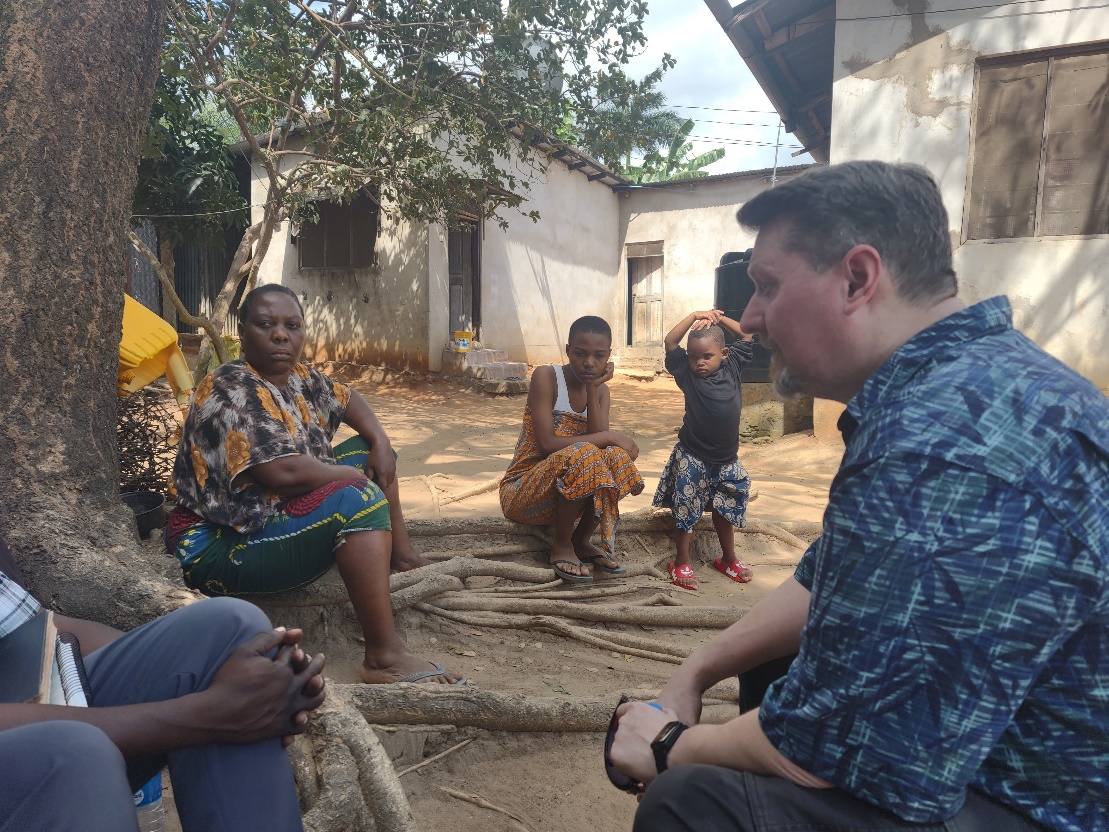 Teach The Good News!
[Speaker Notes: Image: 09/13/2023 in Mbezi, Tanzania. Nate talked to and studied the true church vs Lutheranism with Elipendo (Woman sitting under the tree). Her name means "God is Love.”]
Acts 9:36-43
YLT: “…this woman was full of good works and kind acts that she was doing.” 
NIV: “she was always doing good and helping the poor”
Tabitha (Dorcas in Greek) of Joppa died and the saints there sent for Peter in nearby Lydda.
When Peter came the widows that were gathered there were crying and showing him all the clothing Tabitha made for them while she was still alive! 
Acts of kindness can go a long way to demonstrate the love of Jesus! (James 2:15-17; I John 3:17-18)
Tabitha’s Service Approach
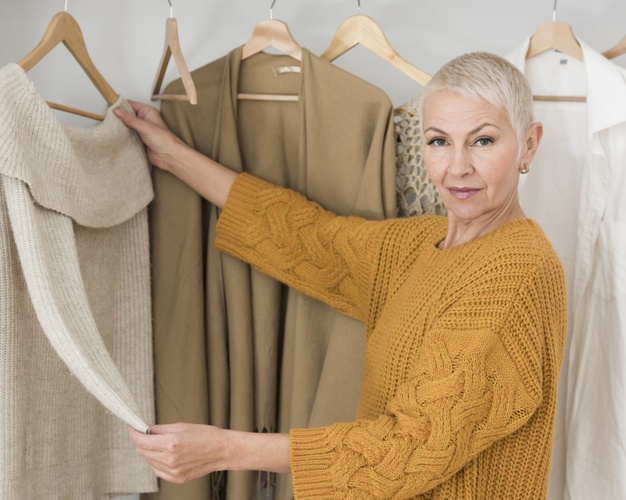 Teach The Good News!
Acts 9:36-43

Memorial Service for a Kind woman
Tabitha’s Service Approach
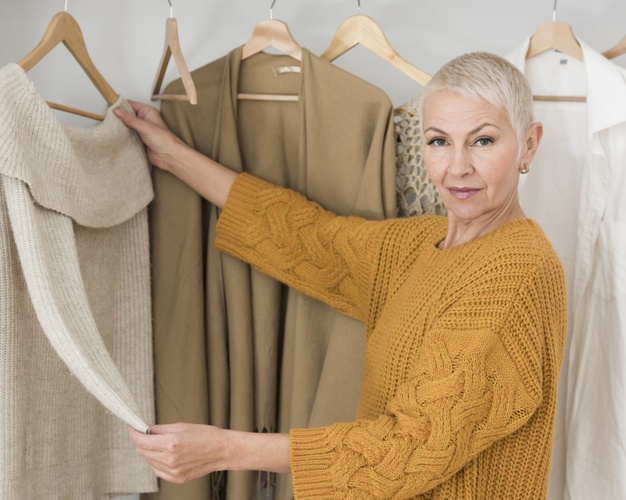 Perhaps there are people in your life you can serve in some way to show them the love of God and bring them to Jesus!
Teach The Good News!
Matthew’s Invitational Approach
Jesus’ Personal Approach
Philip’s Conversational Approach
Tabitha’s Service Approach
The Right Approaches
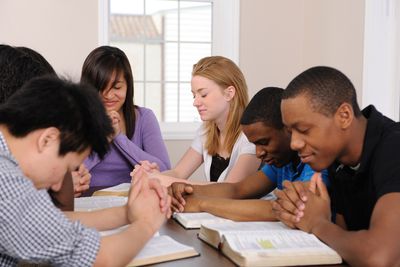 People respond in many ways, and you can find the approach to teaching that best suits you and the need!
Teach The Good News!
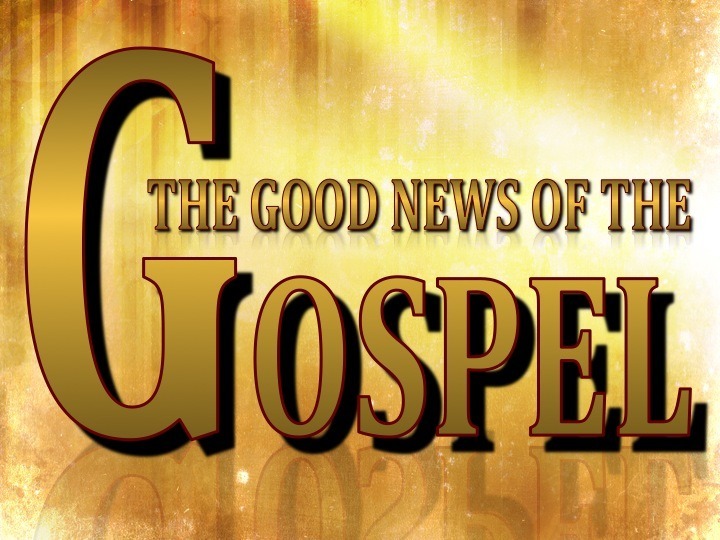 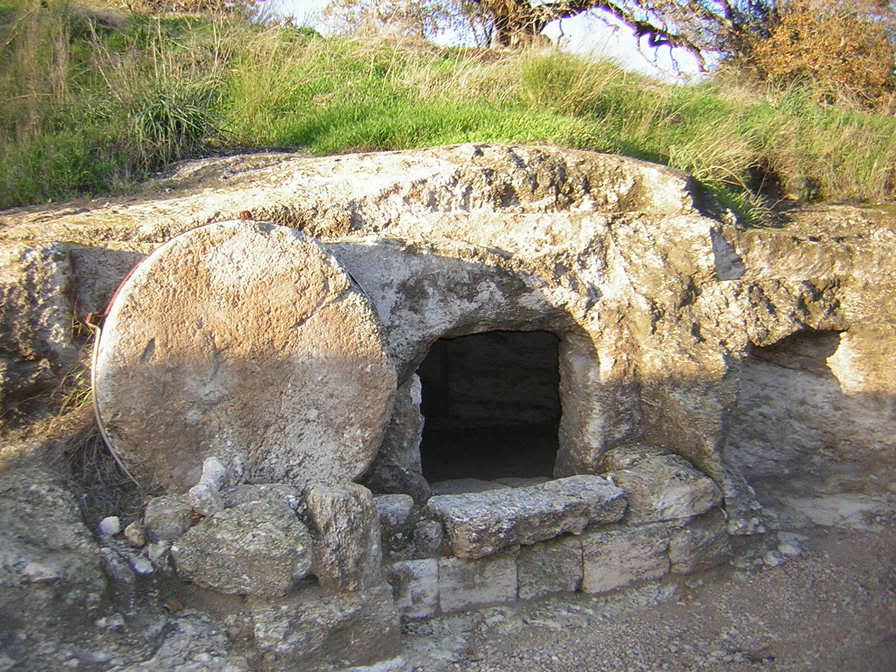 Conclusion
We need to have the mindset that all people matter to God and are worthy of our time, love and concern! (II Timothy 2:24-26)
With that mindset we ought not to “judge a book by its cover” in our approach to teaching people, and that we might do away with our own bias, prejudices, and false image that the church is for perfect people!
Teach The Good News!
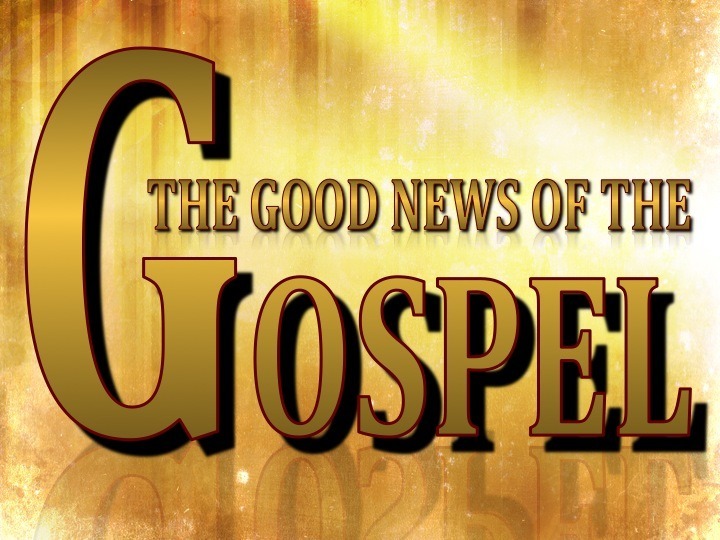 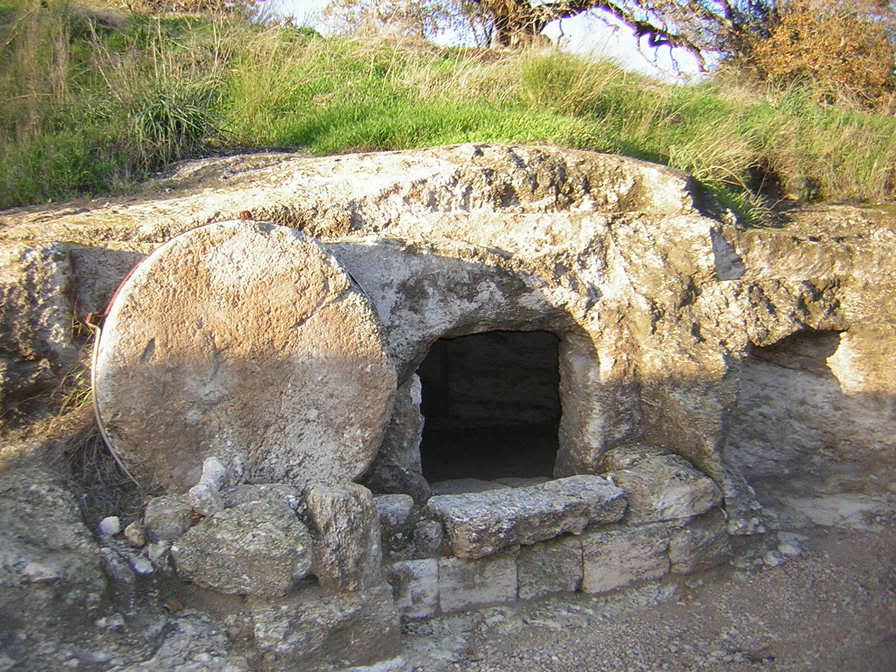 Conclusion
Jesus said He came to heal the sick and save the lost (Luke 5:31; 19:10)
The blood of Jesus was shed to forgive the sins of a repentant sinner (Acts 10:34-35; Ephesians 1:7)
Teach The Good News!
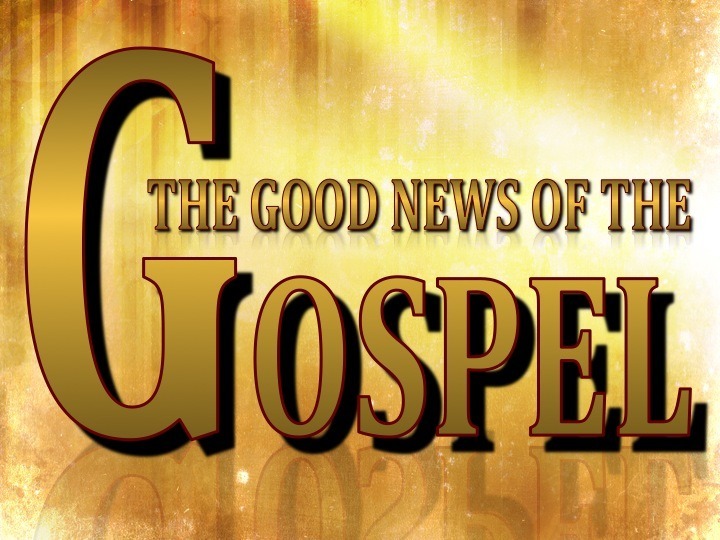 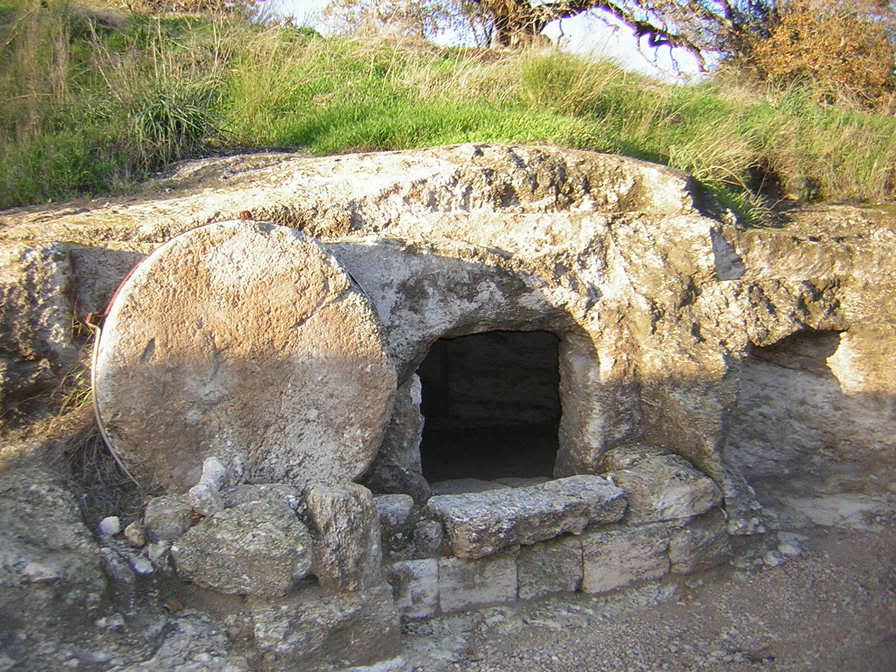 Conclusion
Hopefully, these approach styles will give us all ideas on how to be more effective in reaching the lost of the world, by starting on those in our own circle of influence!
Teach The Good News!
“What Must I Do To Be Saved?”
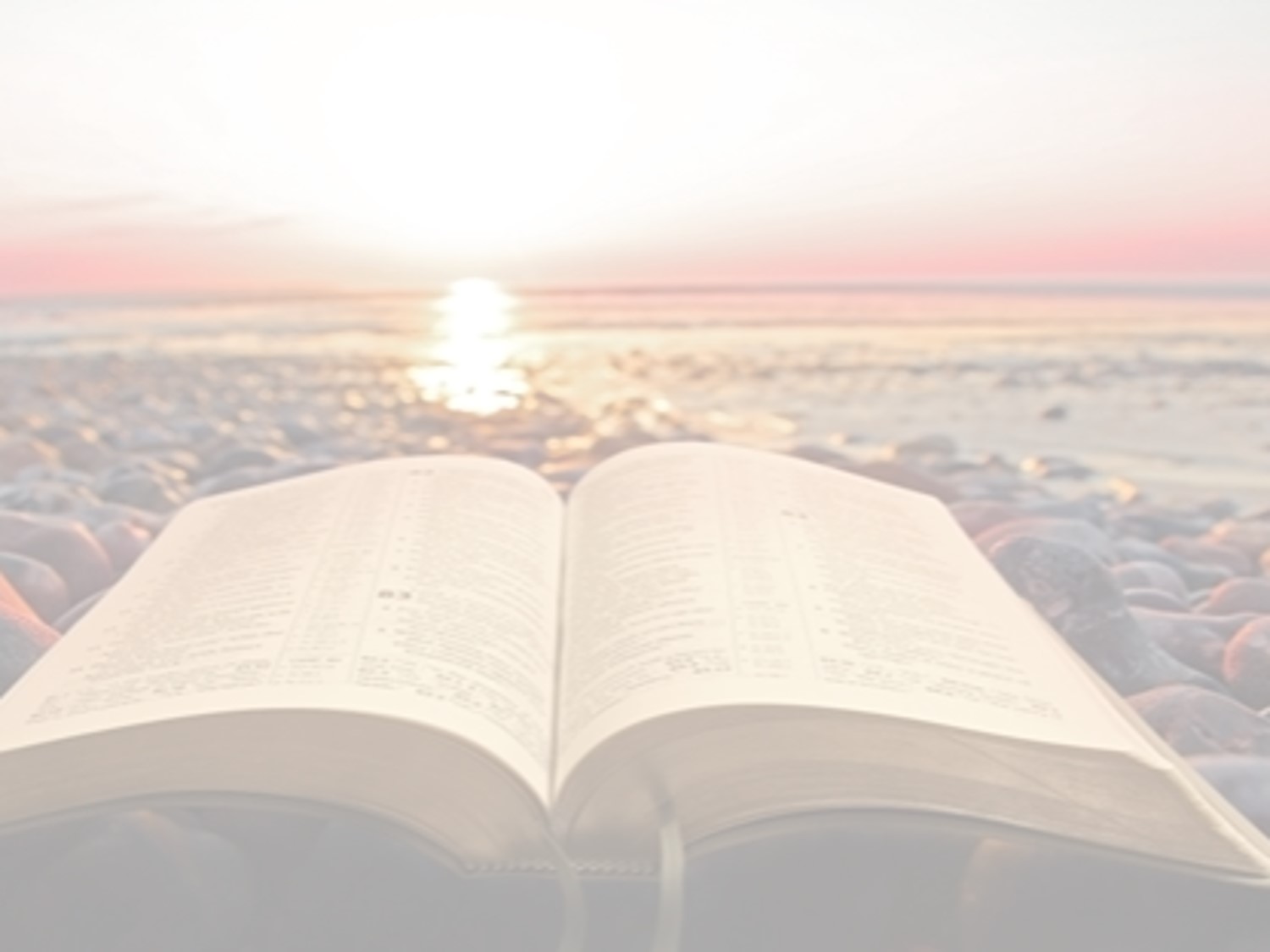 Hear The Gospel (John 5:24; Romans 10:17)
Believe In Christ (John 3:16-18; John 8:24)
Repent Of Sins (Luke 13:3-5; Acts 2:38)
Confess Christ (Matthew 10:32; Romans 10:10)
Be Baptized (Mark 16:16; Acts 22:16)
Remain Faithful (John 8:31; Revelation 2:10)
For The Erring Saint:
Repent (Acts 8:22), Confess (I John 1:9),
Pray (Acts 8:22)